БЛАГОСЛОВЕН ПРИХОДЯЩИЙ ВО ИМЯ ГОСПОДА!
Lesson 9 for March 2, 2024
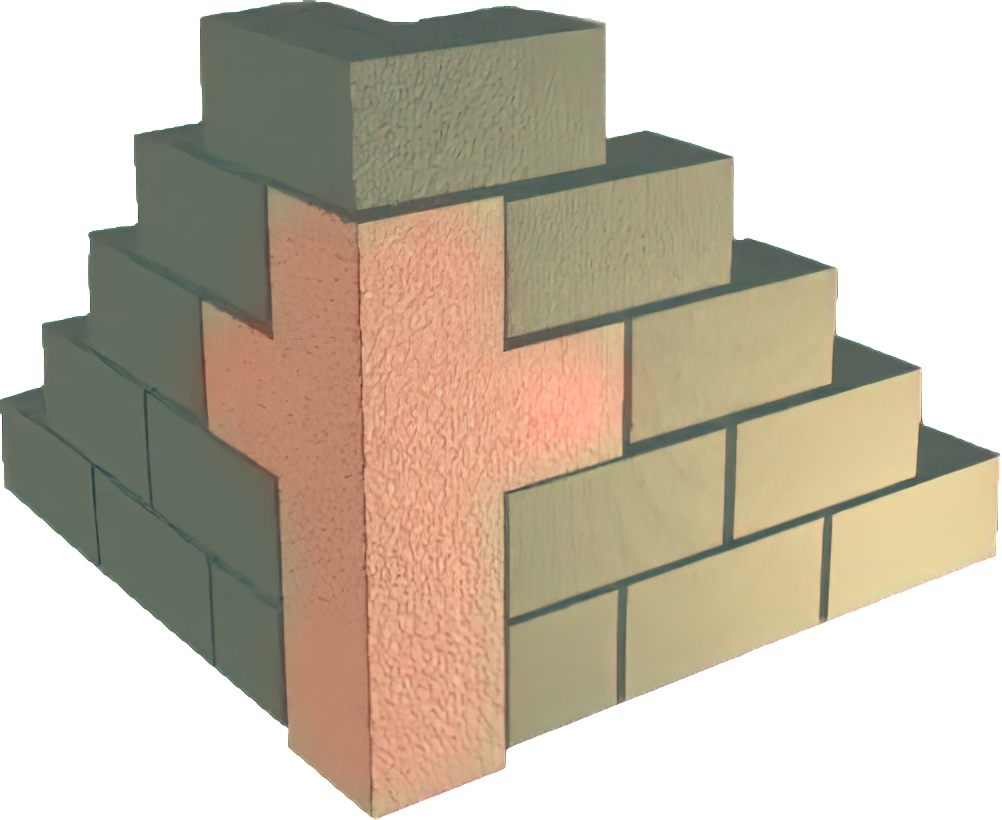 “Камень, который отвергли строители, соделался главою угла: это — от Господа, и есть дивно в очах наших”
(Псалтирь 118:22, 23)
Псалмы рассказывают нам о чувствах их авторов и их отношениях с Богом. Но этим они не ограничиваются.
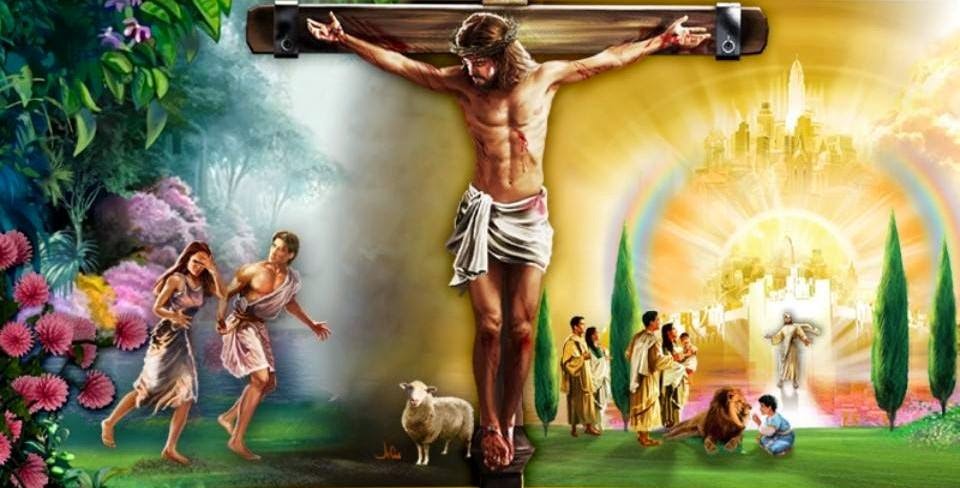 Святой Дух вдохновил его авторов ясно выразить различные существенные аспекты Плана искупления.
Благодаря Псалмам мы можем увидеть, как Бог устроил события жизни, смерти, воскресения, вознесения и прославления Господа нашего Иисуса Христа, Мессии, Спасителя нашего.
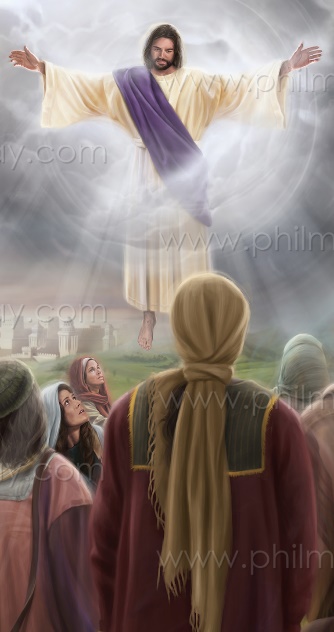 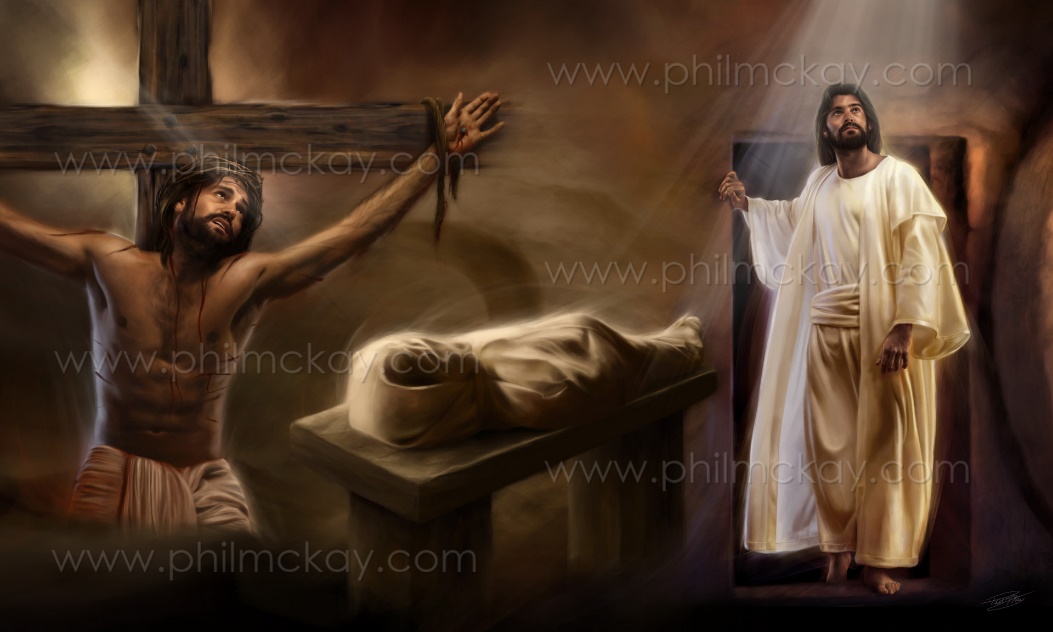 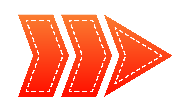 Пастух (Псалтирь 22).
Страдающий Мессия (Псалтирь 21).
Сын Давида (Псалтирь 88 and 131).
Царь Вечности (Псалтирь 1).
Небесный Священник (Псалтирь 109).
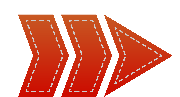 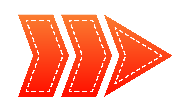 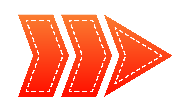 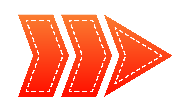 ПАСТУХ
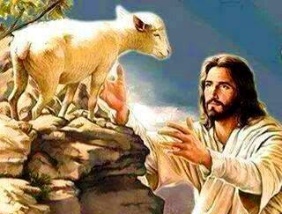 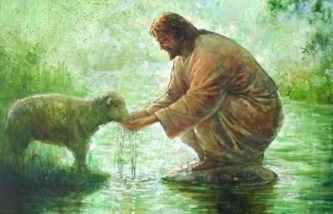 “Псалом Давида. Господь — Пастырь мой; я ни в чём не буду нуждаться” (Псалтирь 23:1)
В начале своей жизни Давид – автор большей части псалмов – посвятил себя пасти скот своего отца (1 Цар. 16:11-13; 2 Цар. 7:8). Он научился любить своих овец и защищать их от опасностей (1 Цар. 17:34-35).
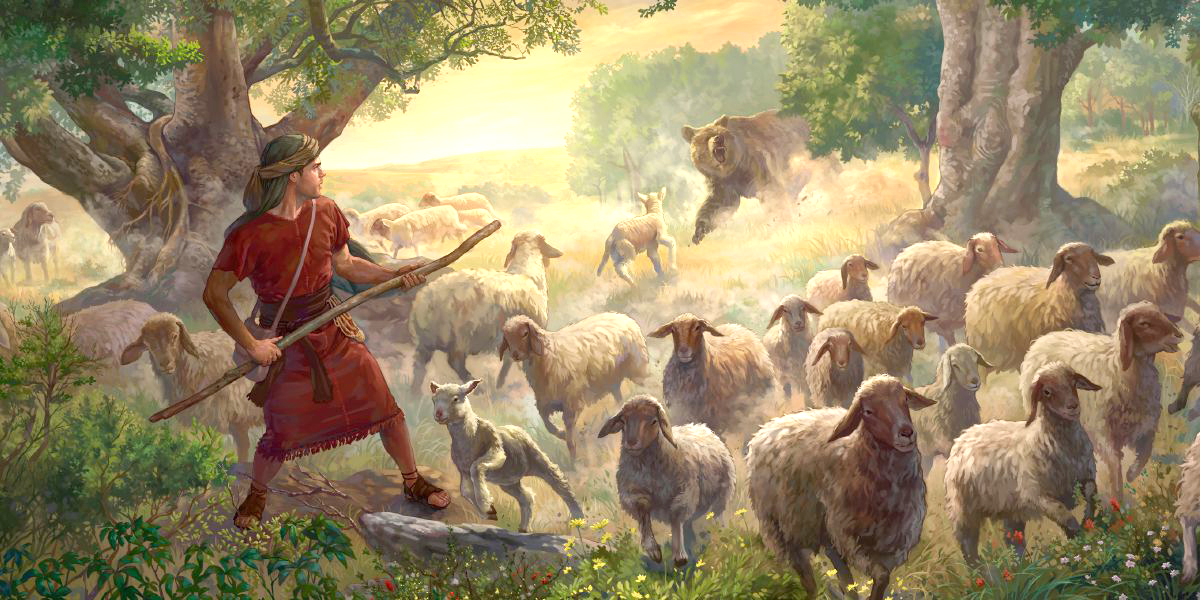 Составляя свои псалмы, Давид видел себя и народ Израиля овцами, находящимися под личной опекой божественного Пастыря. (Пс. 22:1-4).
Какие отношения существуют между Богом (нашим Пастырем) и нами (овцами на Его пастбище)?
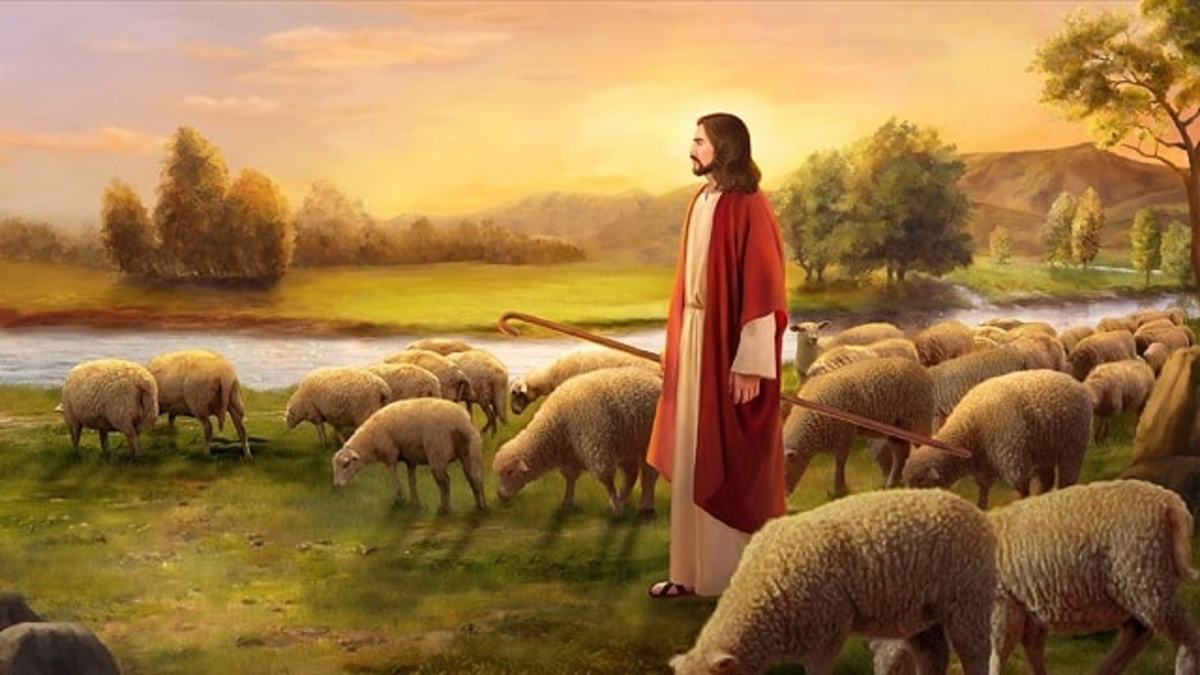 Иисус – Добрый Пастырь. Мы принадлежим Ему, потому что Он создал нас, спас и ведёт нас (Ин. 10:4, 11-12).
Когда мы вступаем в близкие отношения с Ним, мы узнаём Его голос и становимся частью Его стада.( Ин . 10:4-5, 16).
“Я пролился, как вода; все кости мои рассыпались; сердце моё сделалось как воск, растаяло посреди внутренности моей”  (Псалтирь 21:15)
СТРАДАЮЩИЙ МЕССИЯ
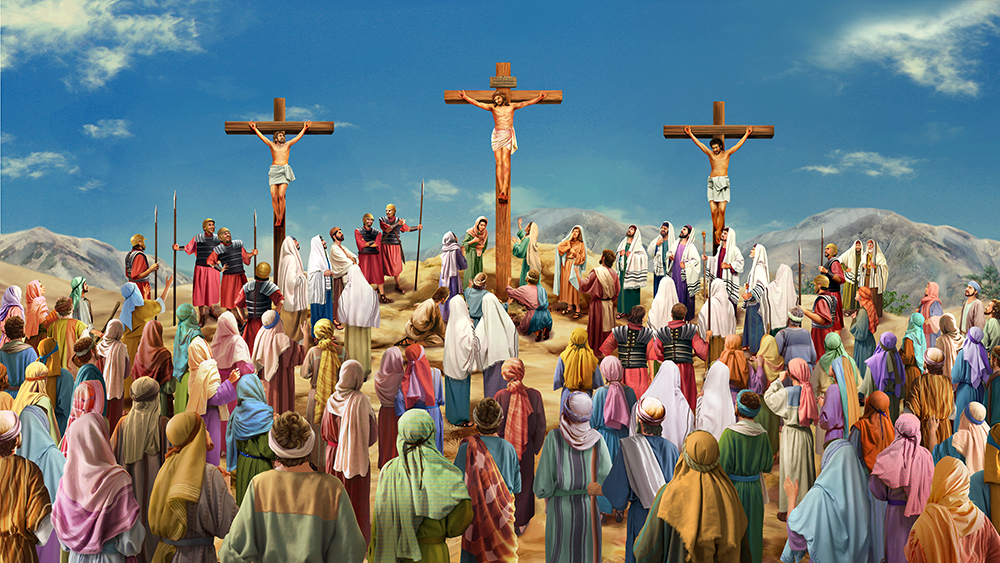 Псалом 21 – это предсказание страданий Мессии. Оно исполнилось именно при распятии Иисуса.
Несмотря на отвержение Своего народа и страдания, которым он был подвергнут, Бог сделал Иисуса «краеугольным камнем» духовного Храма.(Пс. 117:22; Eф. 2:20-22).
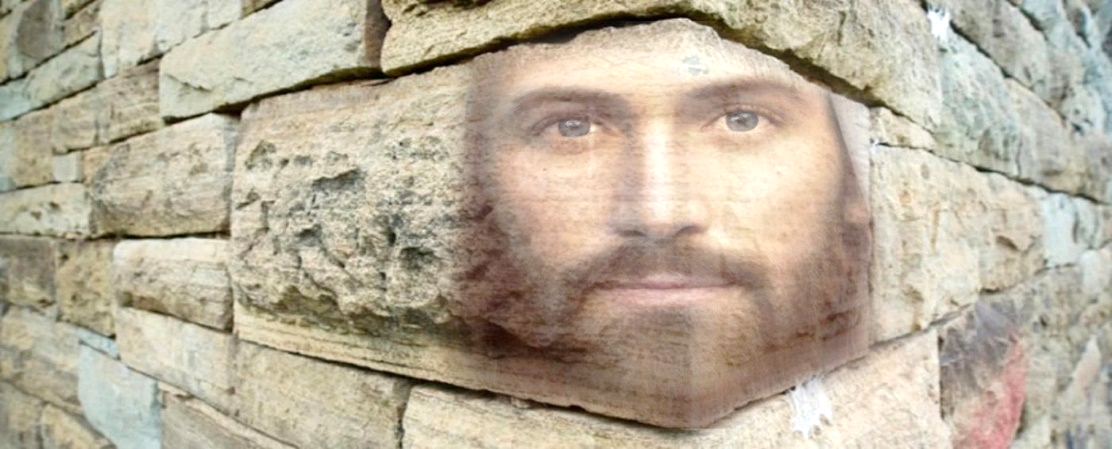 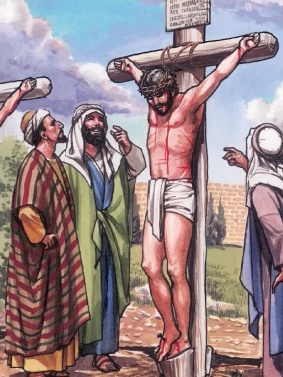 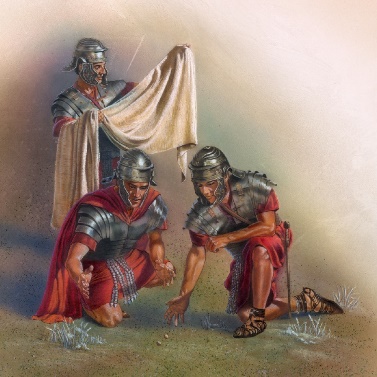 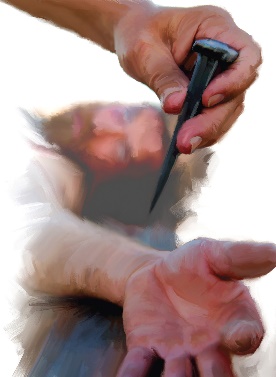 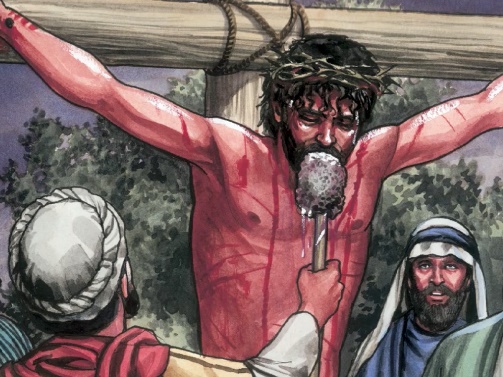 Если мы позволим себе упасть на этот «камень», мы разобьемся и достигнем спасения; но если отвергнем его, то разобьемся на куски и погибнем ( Лк. 20:17-18)
СЫН ДАВИДА
“Я поставил завет с избранным Моим, клялся Давиду, рабу Моему:
навек утвержу семя твоё, в род и род устрою престол” (Псалтирь 88:4,5)
Бог заключил завет с Давидом и объявил его «первенцем», то есть величайшим среди царей земли. (Пс. 88:28).
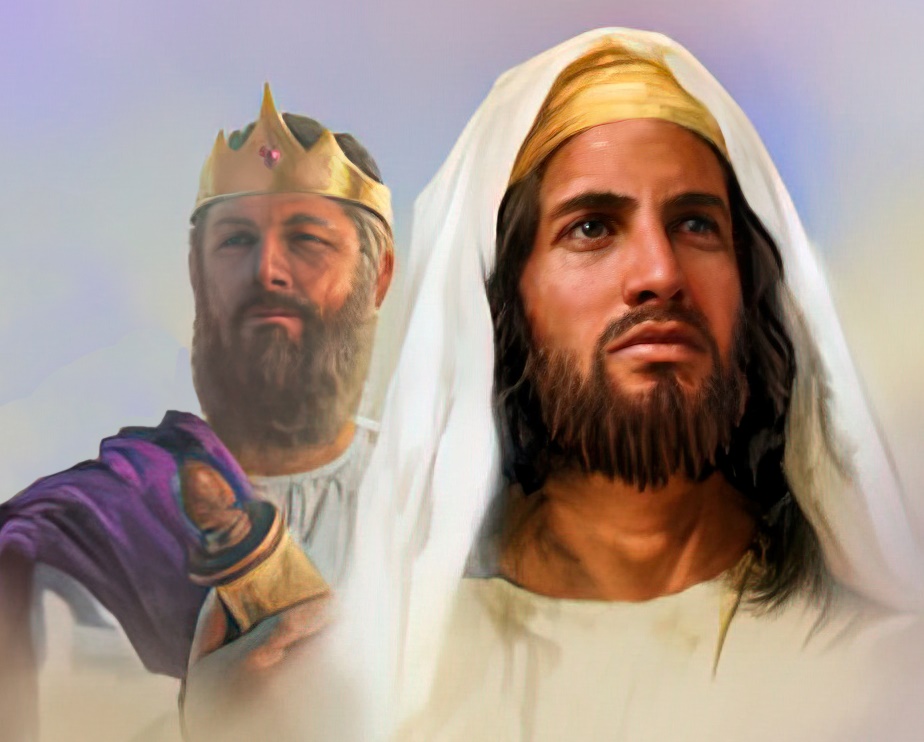 Он пообещал под присягой, что потомки Давида будут вечно сидеть на престоле Израиля. (Пс. 88:4,5).
Однако Бог отверг своего помазанника и забрал царство (Пс.88:39,40). Почему?
Человеческая часть завета потерпела неудачу (Пс. 131:11-12). Однако Бог остался верным Завету (Пс. 88:31-38).
Иисус, сын Давида, Помазанник, навеки возложил на себя царский венец (Пс. 131:17-18).
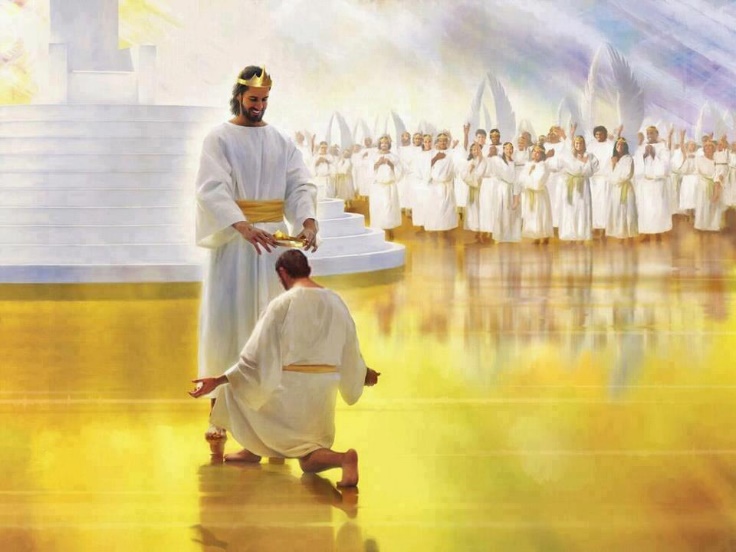 Завет, который Бог заключил с Давидом,                                                             касается всех нас. Хотя, будучи слабыми людьми, мы время от времени терпим неудачу в соблюдении требований завета, Бог по Своей милости почтит всех нас, которые верою прилепляются к Спасителю, объявляя себя «царями и священниками» (Откр. 1:5-6).
“Я помазал Царя Моего над Сионом, святою горою Моею” (Псалтирь 2:6)
ЦАРЬ ВЕЧНОСТИ
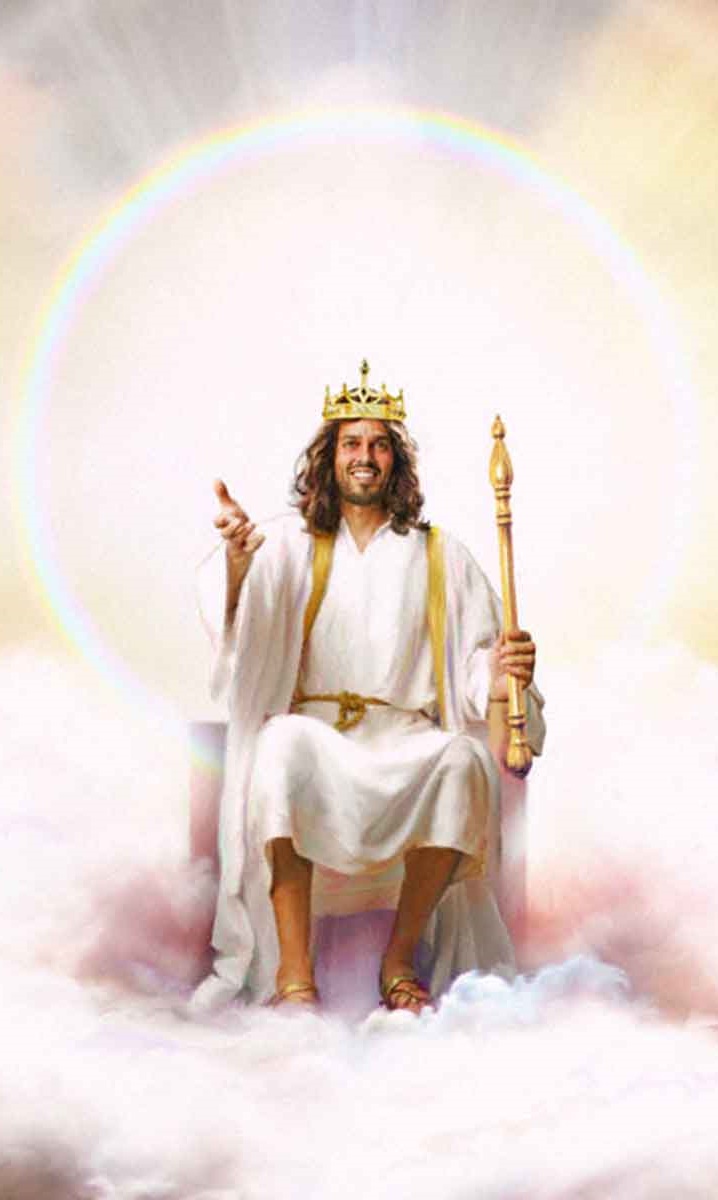 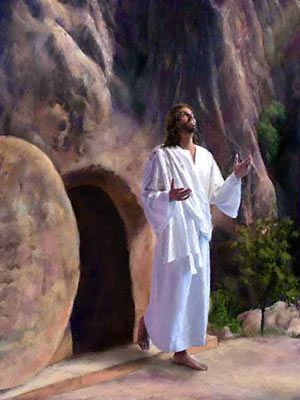 После воскрешения Бог объявил Иисуса своим единородным Сыном (Пс. 2:7; Деяния 13:32-33). Это выражение указывает на то, что Иисус принял завет с Давидом и стал Вечным Царем. (Пс. 2:8-12).
Сатана хотел узурпировать трон, обвиняя Иисуса в том, что он несправедливый Царь. Но после воскресения Иисус снова восседает на престоле Божием (Пс. 110:1). Как только ложность обвинений будут продемонстрированны продемонстрированы, Иисусу поклоняются на Небесах и на Земле в ожидании окончательного уничтожения греха.
Каково царствование Иисуса?
НЕБЕСНЫЙ СВЯЩЕННИК
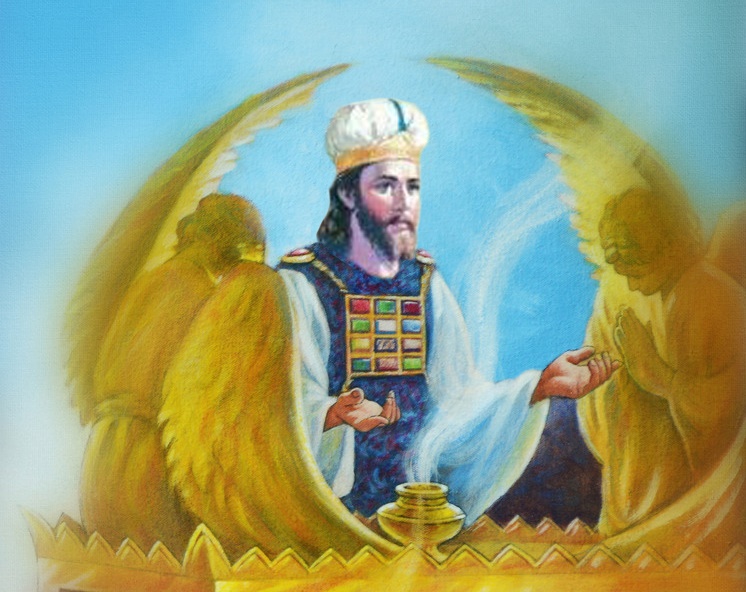 “Клялся Господь и не раскается: Ты священник вовек по чину Мелхиседека” (Псалтирь 109:4)
Клятва утверждает Иисуса царём (Пс. 131:11),  клятва утверждает его священником. (Пс. 109:4).
Будучи членом колена Иуды, Иисус был исключен из священства.    Однако Сам Бог объявил его священником по служению, превосходящему (и предшествующему) левитскому священству (Евр. 7:14-15).
В чем превосходство священства Иисуса?
Прекрасное царственное священство Иисуса дает абсолютные права на наше послушание и доверие.
E. Уайт (Патриархи и пророки, стр. 190.3)
“После грехопадения Он увидел Своих овец, обреченных погибнуть на темных путях греха. Чтобы спасти этих заблудших, Он оставил почести и славу дома Своего Отца. […] Христос  призывает  их в Свой загон, «И будет шатёр для осенения днём от зноя и для убежища и защиты от непогод и дождя» Исаия 4:6. Его забота о пастве неутомима. Он укрепляет слабых, облегчает страдания, собирает ягнят на Свои руки и носит их на Своей груди. Его овцы любят Его”